From Ripples to Waves: Navigating  Crime Pathways with RNR and TIDES
Joseph Arvidson
Executive Direction, The Paragon Group
PACCOA 2023
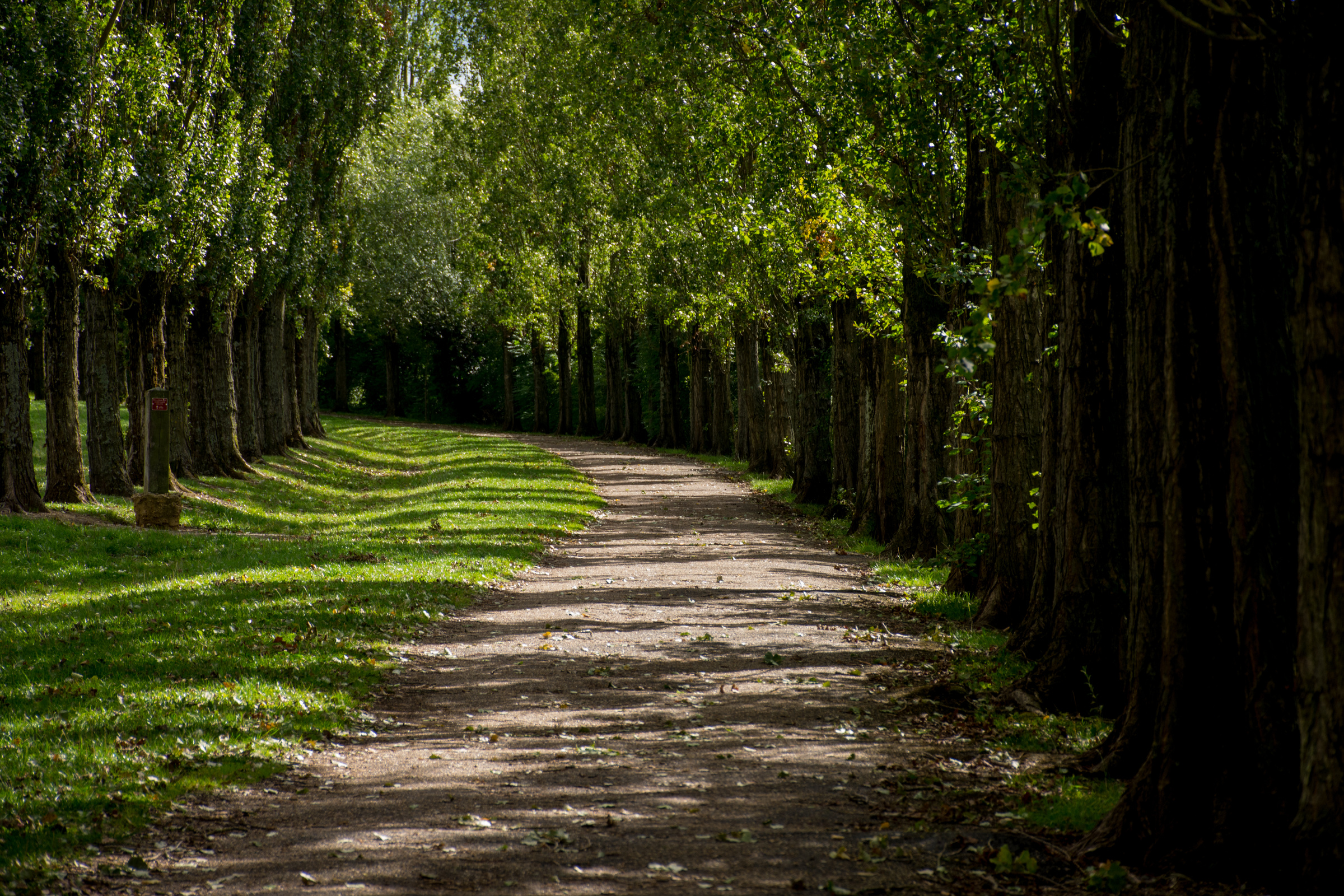 What do you expect to uncover in today’s journey?
Pathways into Crime: The RNR Framework
Question:  Why is it essential to understand the pathways into crime?
Pathways out of Crime: Desistance Theory
Question:  What are the crucial factors driving someone to choose a life away from crime?
The Limits of the RNR Framework
Question:  In your experience, where has RNR been the most and least effective?
The Four Pillars of Change in TIDES
Self-Regulation
Identity
Becoming the author of our stories
Developing agency and self-efficacy
Emotional Recognition and Regulation
Restructuring Reactive Thinking
Resiliency
Social Support
Building internal characteristics and strengths
Restoring relationships
Engaging with external resources
Fostering engagement and acceptance
Self-Regulation
Clients with extensive trauma histories struggle with emotional recognition and regulation
This results in an elevated arousal levels in the brain and a heightened threat reaction
In this space individuals are unable to access the prefrontal cortex
The Neuro-Science
A Dysregulated Response
A Regulated Response
Emotional and Reactive
Filtered by past experiences of threat
An unsafe experience
Enlist survival behaviors
Access to the frontal cortex
Focused on the present
Reflect a sense of agency and self-efficacy
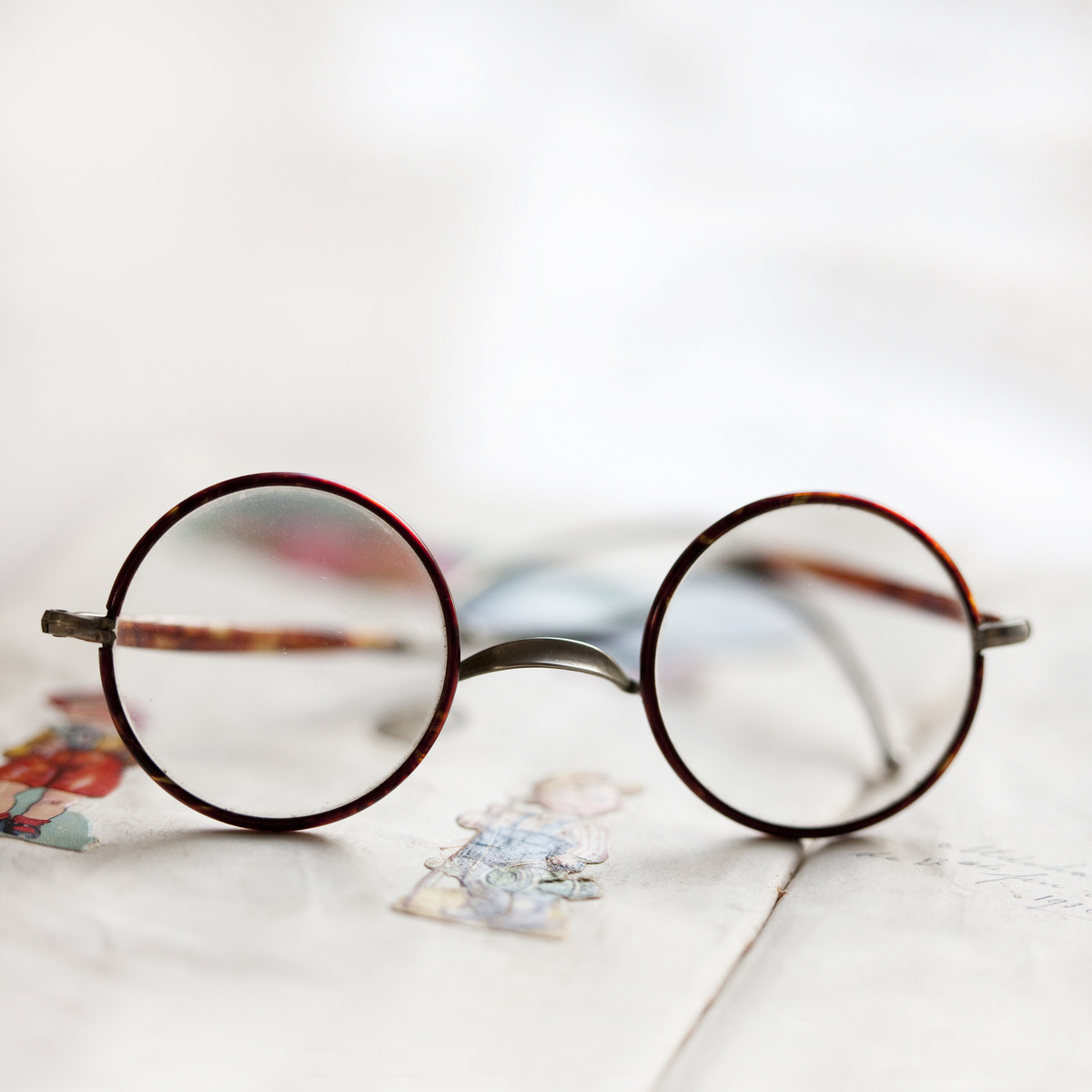 A Definition
Identity
How you see yourself
How others label you
How you label yourself
Identity Transformation
Renewing a Sense of Self
Trauma overwhelms individuals and disconnects us from our very identity
Labeling theory defines marginalized and justice impacted individuals by what they have done or experienced rather than who they are
Resiliency
The capacity of individuals to draw upon resources and abilities to cope with challenging events
More than just bouncing back from the past
Goal is to build coping skills and abilities that empower us to adapt and thrive
Rather than a static trait
A Dynamic Characteristic
Changeable and learnable
An Empowering Perspective
Predetermined
A Powerless Perspective
Social Support
Opportunities for change
Intentional re-integration
Community recognition of individual change
Meaningful and authentic relationships
All about the synergy....
The Four Pillars of Change
•The Four Pillars of Change in TIDES have a synergistic relationship to each other: the combined effects are greater than the sum of their separate effects.

•For example, by addressing one of the Themes (Social Support), there is also an impact on the Themes of Resiliency, and Identity.
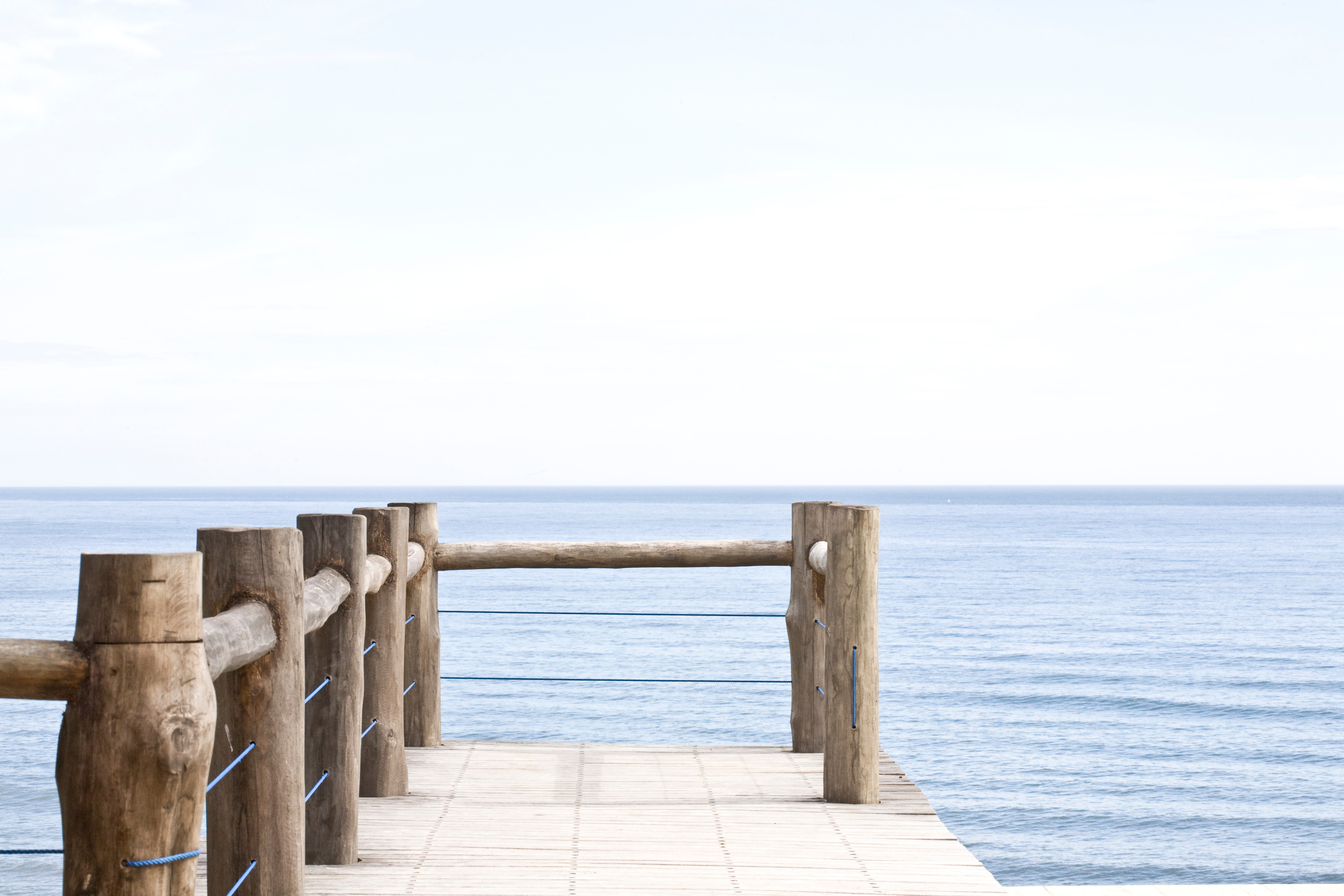 The Synergy of the Pillars of Change
Self Regulation and RESILIENCE
Trauma Informed Care
Neuro-Science
Desistance
Self Regulation and SOCIAL SUPPORT
Trauma Informed Care
Neuro-Science
Desistance
Self Regulation and IDENTITY
Trauma Informed Care
Neuro-Science
Desistance
Trauma Informed Care
Desistance
Identity and RESILIENCE
Trauma Informed Care
Desistance
Identity and SOCIAL SUPPORT
Resilience and Social Support
Trauma Informed Care
Desistance
A meaningful, trauma informed interaction facilitating desistance from crime.
Regulate and Relate
Effective engagement designed to strengthen the working alliance
Reason
Active collaboration with mutual agreement on a change focus
Intervene
Facilitate an intervention
The TIDES Compass: Navigating Client Interactions
Empower
Agree on next steps
Regulate and relate
Relate
Regulate
A Sensory Experience:  What we Do
A Cognitive Experience: What we Say
Reducing the Power Differential
Strengthening the working alliance
Reason
An individual who is regulated and feels connected will be able to fully access their frontal cortex and the executive functioning center
This allows the professional to accurately assess need in the identified areas of change
This allows the client to focus and actively collaborate in setting a change target
Intervene
Emotional recognition and regulation interventions such as mindfulness, breathing and grounding exercises
Cognitive interventions focused on restructuring reactive thinking and reframing identity
Developing coping skills and seeking out community resources
Empower
Identify next steps
Determine availability of supports
Assess confidence and hopefulness
A defined ending to the current interaction
Two Perspectives
Maya and Jordan
Understand the Pathways In... Discover the Pathways Out!
TIDES
Trauma Informed DESistance 
Program Model
Joseph Arvidson
Podcast -> “The Criminologist” 
Available on iTunes, Spotify, Stitcher, 
Overcast, etc
Watch The Criminologist Channel
Follow us at The Criminologist Podcast
joearvidson7@gmail.com
Visit us at www.TheParagonGroupLLC.com